Формирование экологической культуры по обращению с ТКО у детей старшего 
дошкольного возраста
МБДОУ детский сад  № 11 города Кирово-Чепецка,
учитель –логопед                                             Терешонок Н.Г.,
ст. воспитатель 
Шипова О.В.
Сбор макулатуры на предприятие «Экомир» (г. Киров)
Экологический досуг 
 «Будь природе  другом.  Береги её!»  

 Дидактическая цель – создать условия  для 
знакомства детей  с принципами системы    
раздельного сбора мусора и утилизации
бытовых отходов
Задачи:
- Уточнить знания детей о причинах возникновения мусора
Формировать представления детей о растениях, занесенных в Красную Книгу Кировской области; об утилизации мусора,
 о целесообразности вторичного использования бытовых и хозяйственных отходов
- Воспитывать бережное отношение к окружающему миру и к чистоте улиц
города
Для раздельного сбора бытовых отходов созданы специальные контейнеры,   которые имеют соответствующий цвет
Мусор собирают в контейнеры и отправляют на перерабатывающий завод
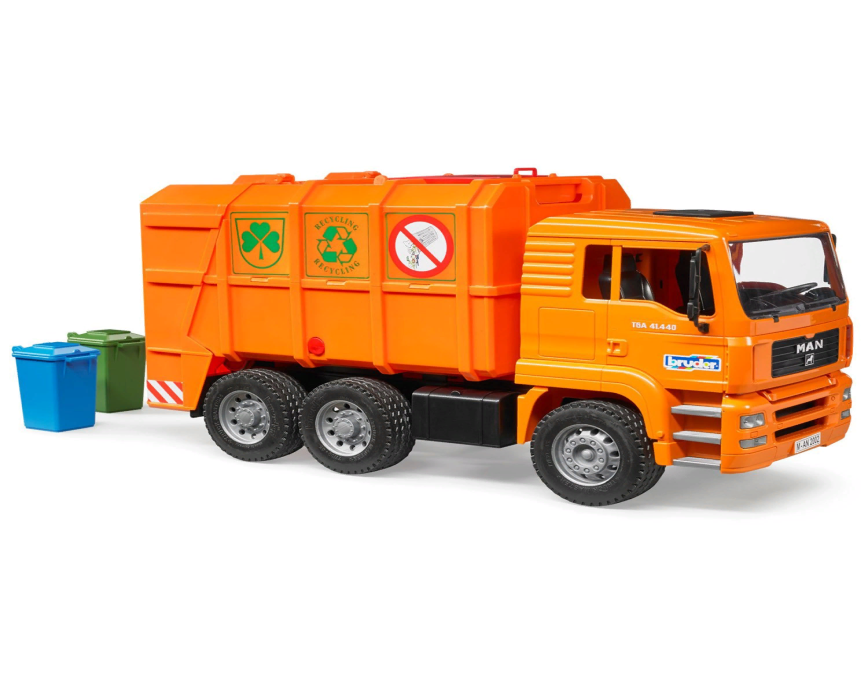 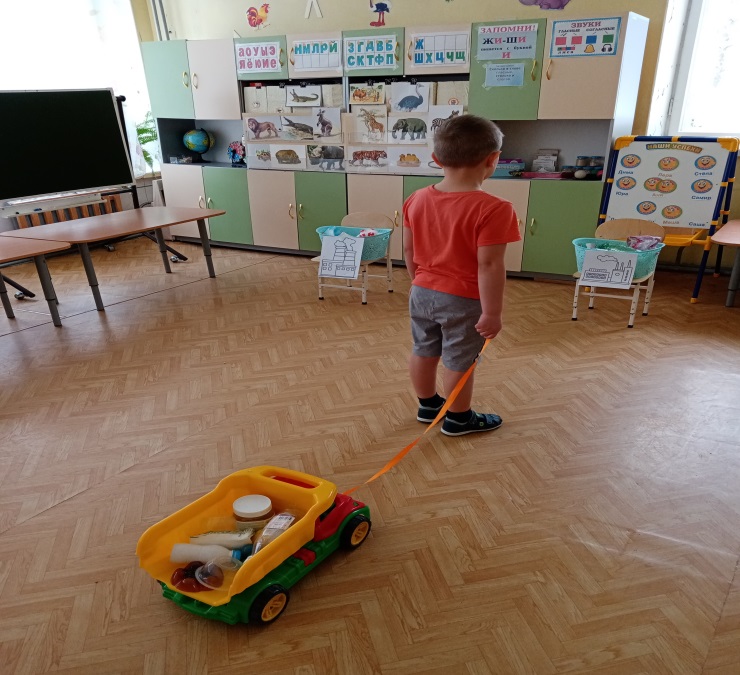 Дидактическая игра «Мусор разделяй и природе помогай!»
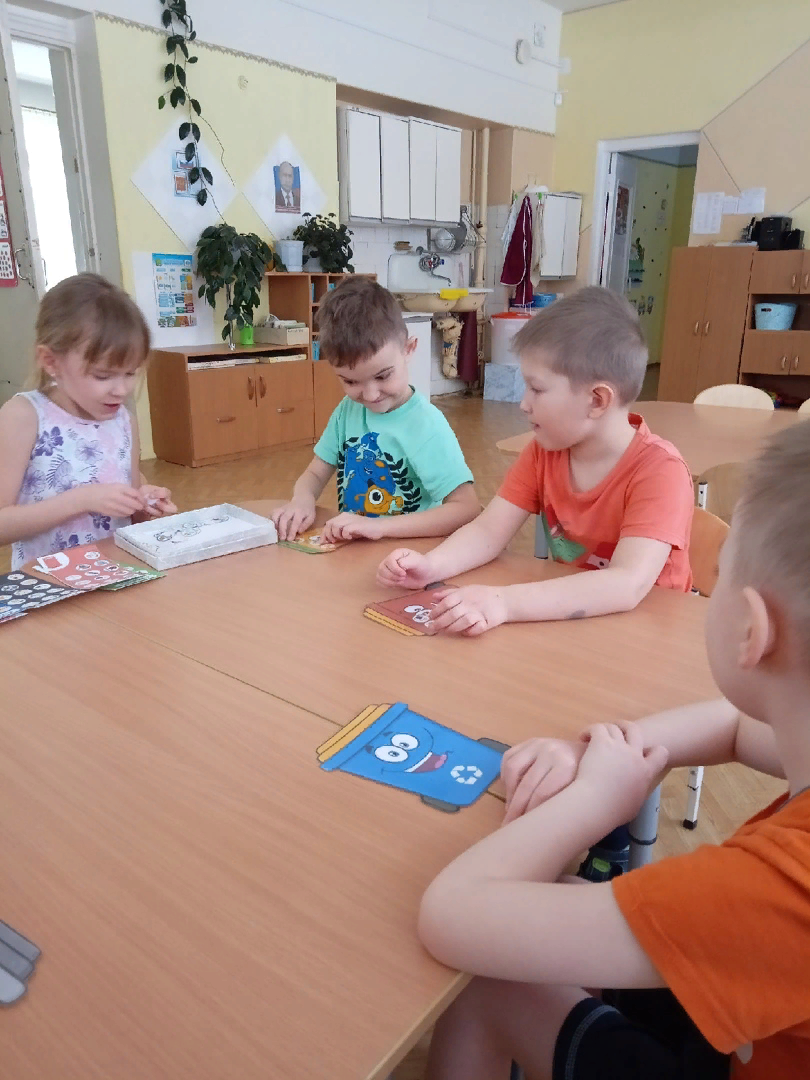 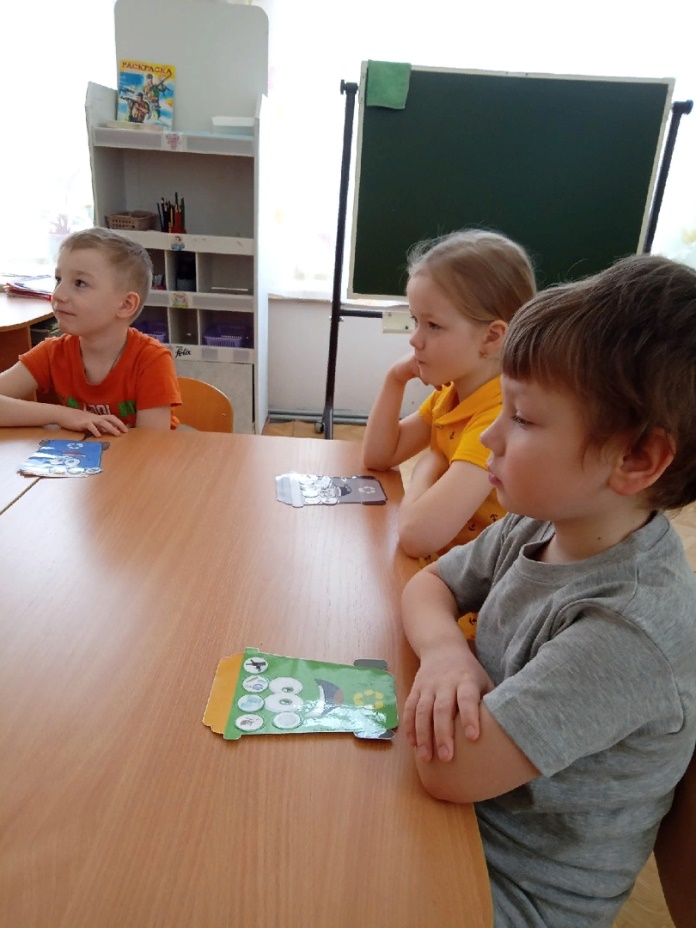 Тематическая выставка «Вторая жизнь вещей»
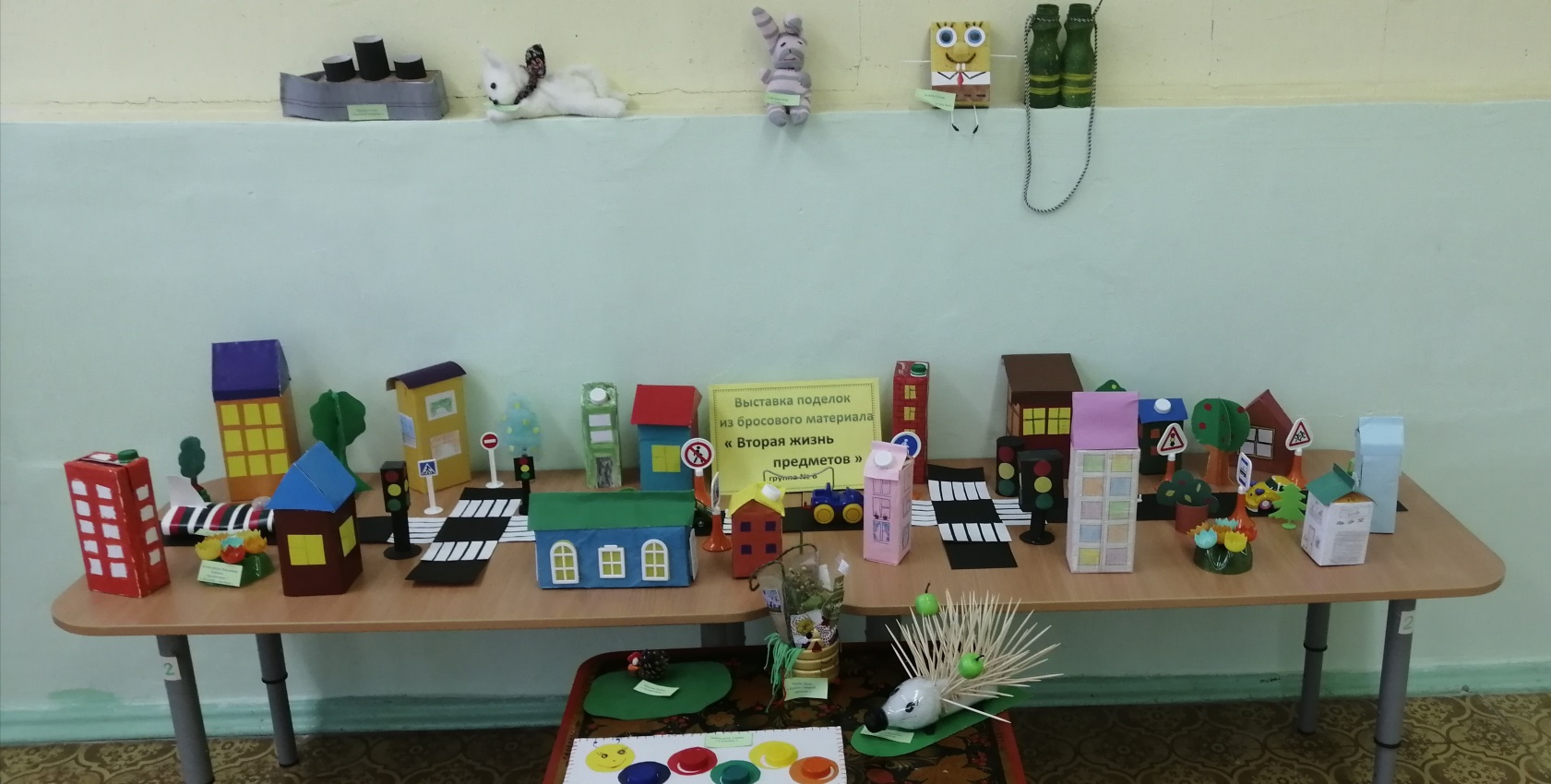 Участие в региональном конкурсе детского рисунка  «Эколята – друзья и защитники Природы!»
«Золотые правила эколят»
Плакат «Правила поведения в природе»
Для родителей на сайте представлен материал по раздельному сбору мусора – тематические видеоролики «Расмус».
Разделяй!  Свой!  Мусор!
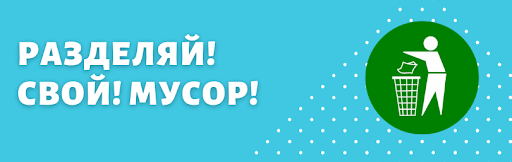